Bài 9:
Luyện tập
Luyện tập
Viết số thích hợp vào chỗ chấm:
530 dm2 = …. cm2;  84 600 cm2 =…dm2;  10km2=…m2
13dm2 29cm2 = …. cm2;   300 dm2 =…m2; 
 9 000 000m2=…km2
Luyện tập
Tính diện tích khu đất hình chữ nhật, biế:
Chiều dài 5km, chiều rộng 4km;
Chiều dài 8000m, chiều rộng 2km.
Luyện tập
3.  Cho biết diện tích của ba thành phố là:
So sánh diện tích của: Hà Nội và Đà Nẵng; Đà Nẵng và Thành
      phố Hồ Chí Minh; Thành phố Hồ Chí Minh và Hà Nội.
Thành phố nào có diện tích lớn nhất? Thành phố nào có diện 
      tích bé nhất?
Luyện tập
Một khu đất hình chữ nhật có chiều dài 3km, chiều rộng 
      bằng 1/3 chiều dài. Tính diện tích khu đất đó?
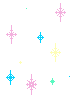 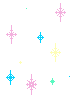 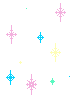 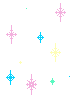 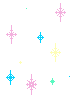 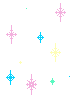 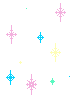 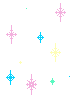 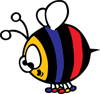 Chúc các em làm bài tốt
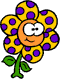